Synapses #5
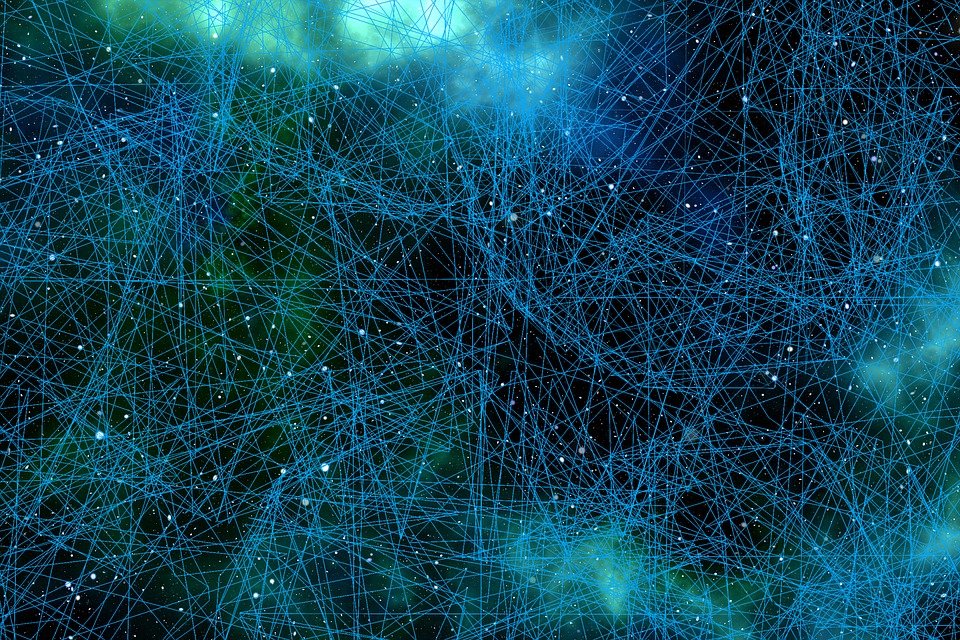 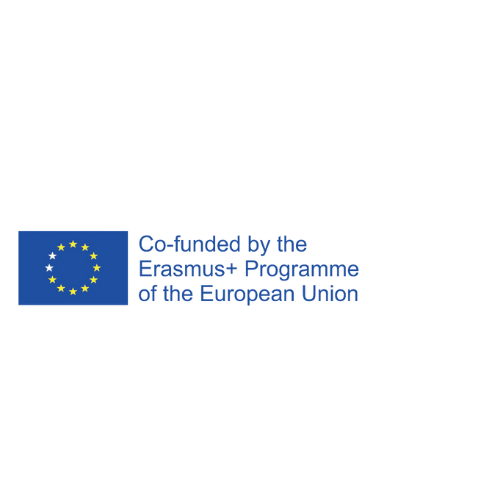 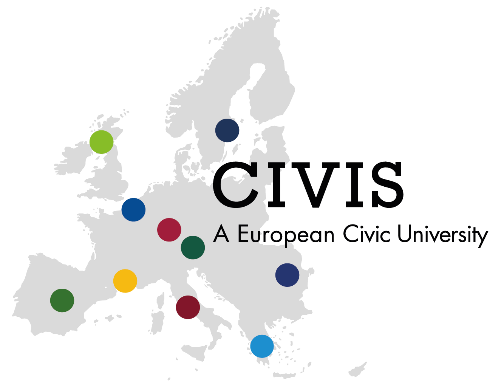 Mobility - in the city
How to get to the different campus?
Distance between campus of the university
Hybrid system 
(online+live)
Synapses
Campus life - Sports
Education – Courses
Social life in the university
Information transfer between universities 
Seminar online 
Courses online
Different sports
Cultural activities
CIVIS APPLICATION
Starting Point for Students and Staff
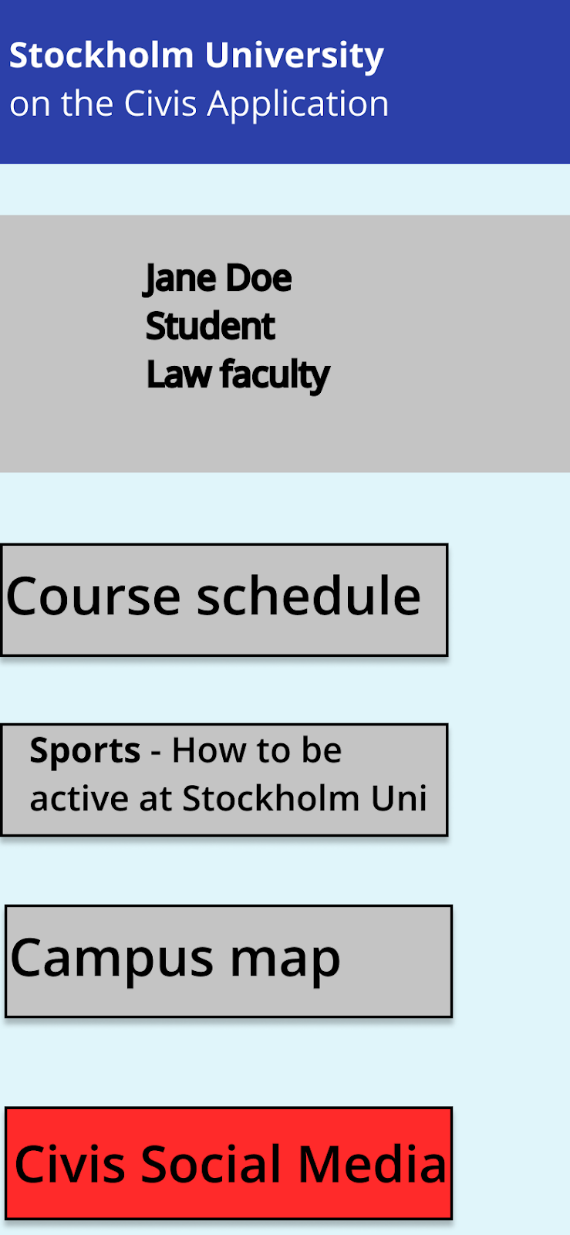 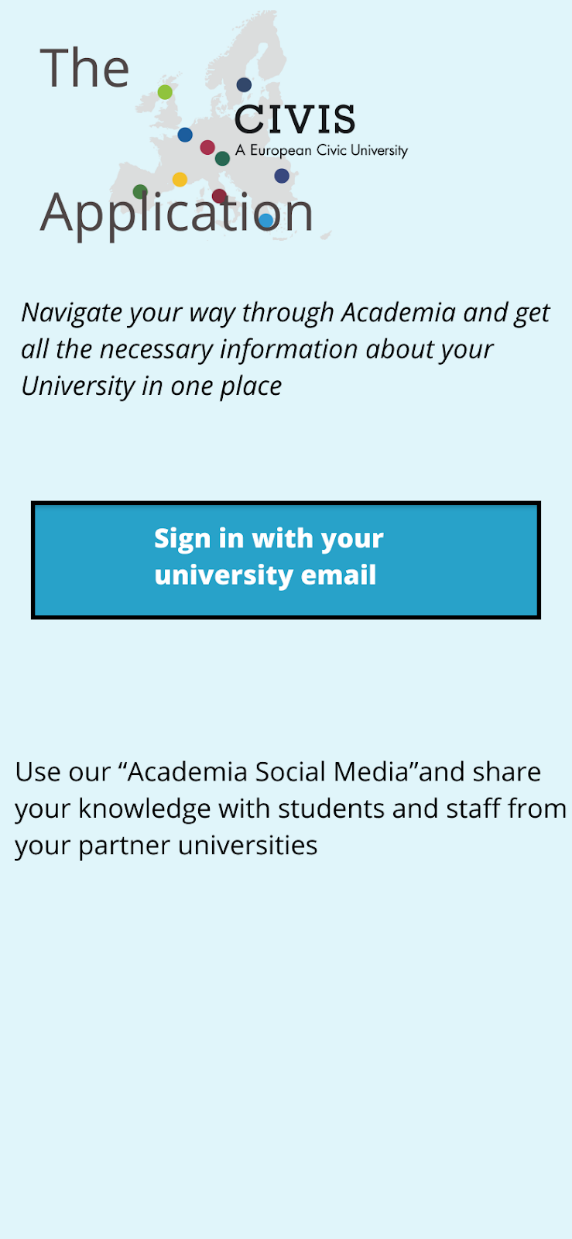 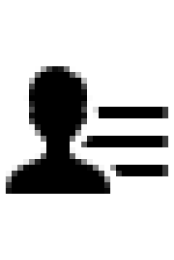 CIVIS Social Media Platform
Streamlining CIVIS internal information flows
What are you interested in? 
(fields of research, hobbies …)
_ _ _ _ _ _ _ _ _ _
What are you interested in? 
(fields of research, hobbies …)
_ _ _ _ _ _ _ _ _ _
What are you interested in? 
(fields of research, hobbies …)
_ _ _ _ _ _ _ _ _ _
What are you interested in?
(fields of research, hobbies …)
_ _ _ _ _ _ _ _ _ _
Social Psychology
Social Psychology
Running
Running
@runners club in Madrid
subscribe
@Social Cognition Lab in Athens
subscribe
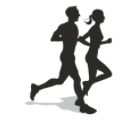 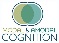 @britneykintu
Sports sciences student sharing running schedules
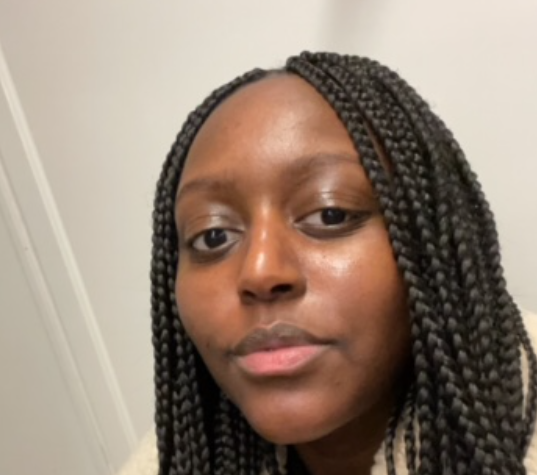 @kathrinreichman
PhD student studying social cognition
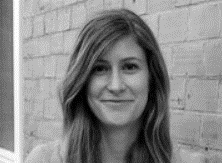 subscribe
subscribe
Social Psychology lecture – University of Tuebingen
more information
Course on „nutrition for runners“, University of Glasgow
more information
CIVIS Social Media Platform
Streamlining CIVIS internal information flows
Newsfeed of @janedoe
@Social Cognition Lab in Athens
Looking for a intern for 6 months for the upcoming summer! More information here.
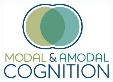 @Runners Club in Madrid
Going for a run at 18:00 tomorrow (16.11.2021), about 10 km. Join in! We are meeting plaza mayor.
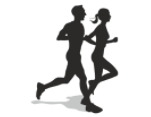 @CIVIS General
Looking for participants of our next Creathon (2022). Go here to sign up!
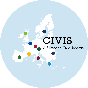 Synapses #5
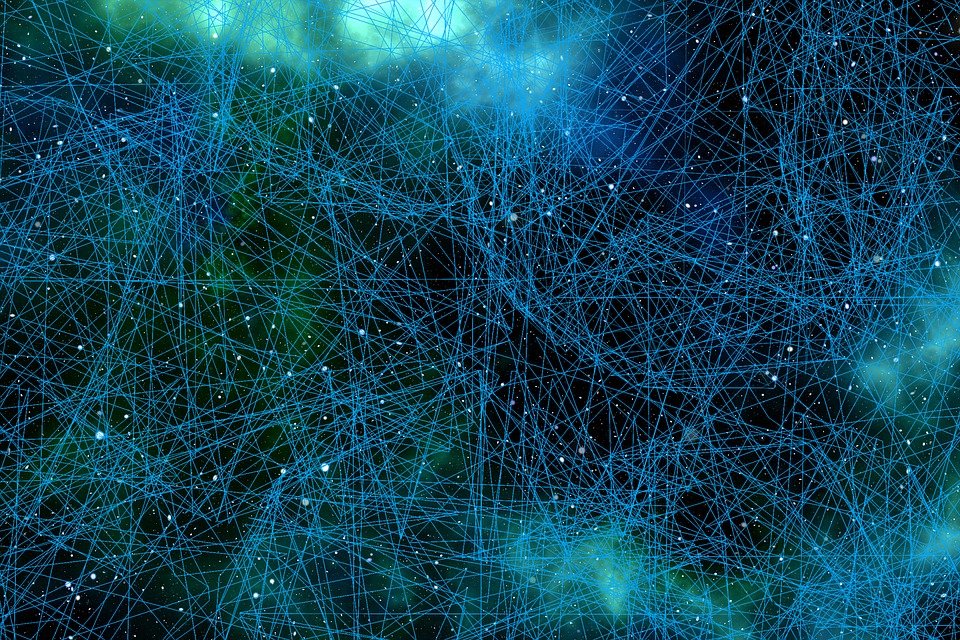 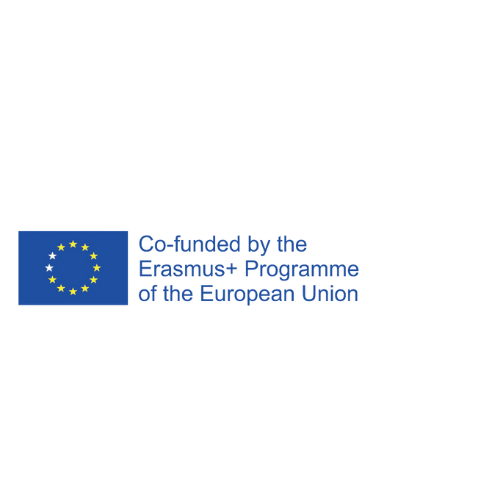 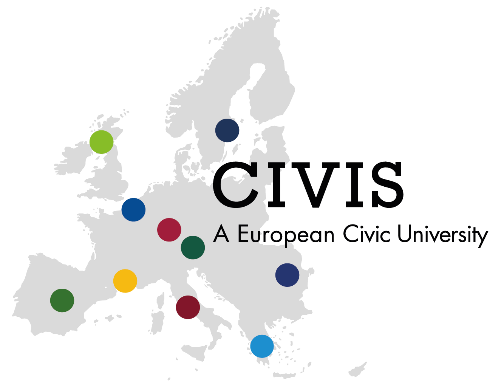